Arm TrustZoneのワールド間でのPOSIX APIを用いた協調実行
九州工業大学　情報工学部　情報・通信工学科
光來研究室
202C1066　佐藤 太陽
エッジコンピューティング
クラウドのアプリケーションをユーザの近くで実行
クラウドでの実行に比べて、低遅延・高速・リアルタイム処理が可能
クラウドとの通信を減らせるため、ネットワーク負荷の軽減が可能
クラウドアプリケーションが攻撃を受けやすくなる可能性
クラウドの管理外のエッジデバイスではOSすら信頼できない
リバースエンジニアリング、機微情報の窃取、処理の改竄など
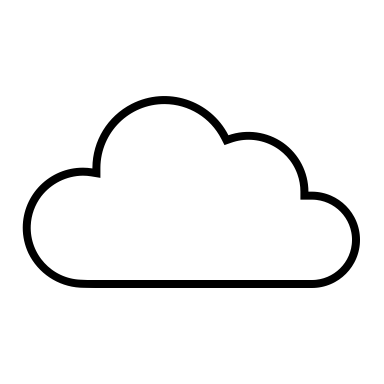 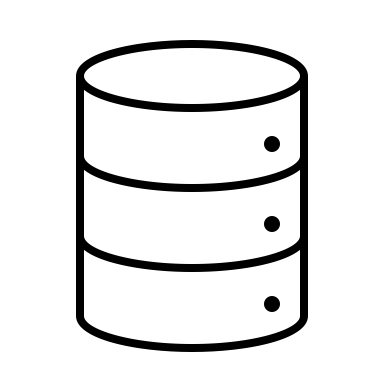 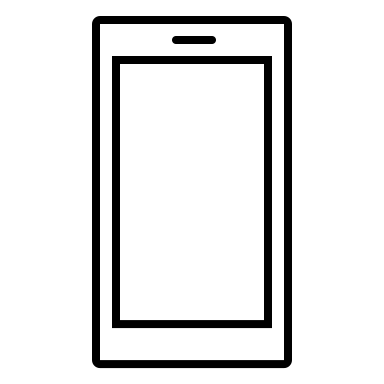 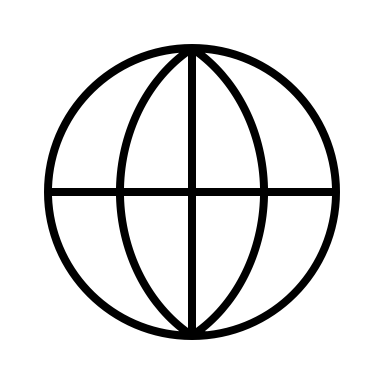 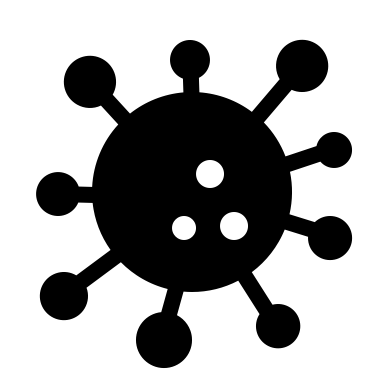 App
App
クラウド
ネットワーク
エッジサーバ
デバイス
隔離実行環境 (TEE) を用いた安全な実行
TEEを用いることでクラウドアプリケーションを安全に実行可能
論理的に隔離したメモリ上で処理を実行する機能をCPUが提供
TEEの例：Intel SGX、AMD SEV、Arm TrustZoneなど
エッジデバイス向けのArm TrustZoneは2つのワールドを提供
セキュアワールド：Trusted Application (TA) が動作する信頼できる環境
ノーマルワールド：Client Application (CA)が動作する信頼できない環境
ノーマルワールド
セキュアワールド
CA
CA
CA
TA
TA
TA
専用OS
汎用OS
TrustZoneを用いる上での問題
セキュアワールドに高い権限を与えることで保護を実現
クラウドアプリケーションを実行するとシステム全体に影響が及ぶ可能性
一般的なクラウドアプリケーションは高い権限を必要としない
TEEを利用するには専用APIを用いることが必要
CAは同期的にTAを呼び出し、TAの処理が終了するまでは停止
TAは専用OS上で動作するため、CAとの柔軟な協調が難しい
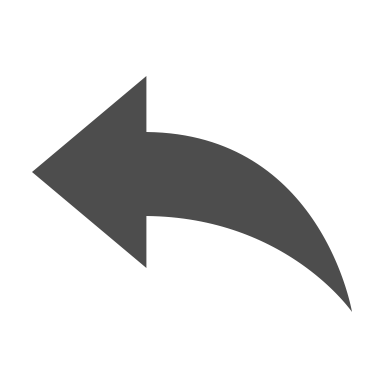 ノーマルワールド
セキュアワールド
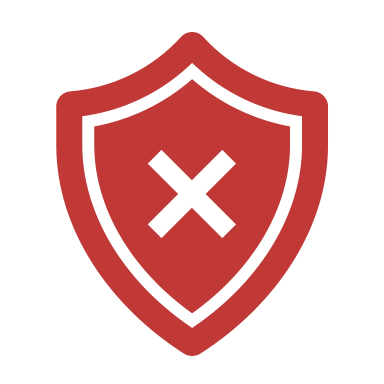 CA
TA
TEE Internal Core API
TEE Client API
専用OS
汎用OS
提案：TZmediator
クラウドアプリケーションをTrustZoneの2つのワールドに分割
保護する必要がある処理のみをセキュアワールドでTAとして実行
それ以外の処理はノーマルワールドでCAとして実行
ワールド間にまたがって標準のPOSIX APIを用いて協調実行
ノーマルワールド内にTAに対応するシャドウプロセスを作成
CAとTAはシャドウプロセスを介して通信
ノーマルワールド
セキュアワールド
TA
シャドウプロセス
CA
POSIX API
POSIX API
汎用OS
専用OS
シャドウプロセス
TAのための専用ライブラリがPOSIX APIを提供
遠隔手続き呼び出し(RPC)でシャドウプロセスを呼び出す
APIの種類と引数を渡し、実行結果を受け取る
シャドウプロセスが代理でPOSIX APIを実行
標準Cライブラリを用いて汎用OSに対してシステムコールを発行
CAと同じ汎用OSのセマンティクスが使えるため互換性が高い
ノーマルワールド
セキュアワールド
TA
シャドウプロセス
CA
read, write, ...
read, write, ...
POSIX API
TEE Internal Core API
POSIX API
TEE Client API
RPC
汎用OS
専用OS
CAとTAの協調動作
CAは標準Cライブラリによって提供されるPOSIX APIを利用
TAがシャドウプロセス経由で送信したデータを汎用OSから取得
CAが送信したデータはTAがRPCを用いてシャドウプロセス経由で取得
CAのための専用ライブラリがTAを実行するためのAPIを提供
サブスレッドを生成してTAをロードし、TAを呼び出して終了を待つ
メインスレッドはTAとPOSIX APIで協調しながら並列に動作可能
ノーマルワールド
セキュアワールド
TA
シャドウプロセス
CAサブ
CAメイン
read, write, ...
read, write, ...
TEE Client API
POSIX API
TEE Internal Core API
POSIX API
TEE Client API
RPC
汎用OS
専用OS
実験1：CA-TA間の双方向通信の確認
TZmediatorをOP-TEE 4.0.0を用いて実装
QEMU 8.0.0でARM CPUをエミュレーションして実行
CAとTAの間でPOSIX APIを用いて通信
名前付きパイプ、UNIXドメインソケット、ネットワークソケット
双方向にデータが送受信できることを確認
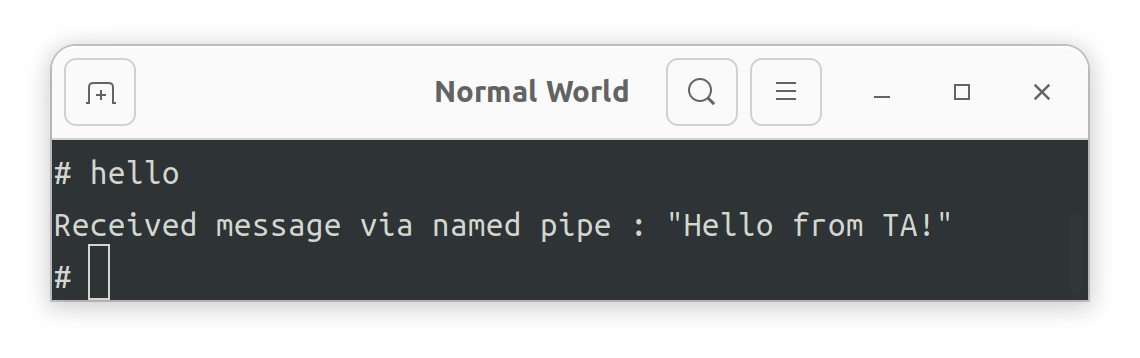 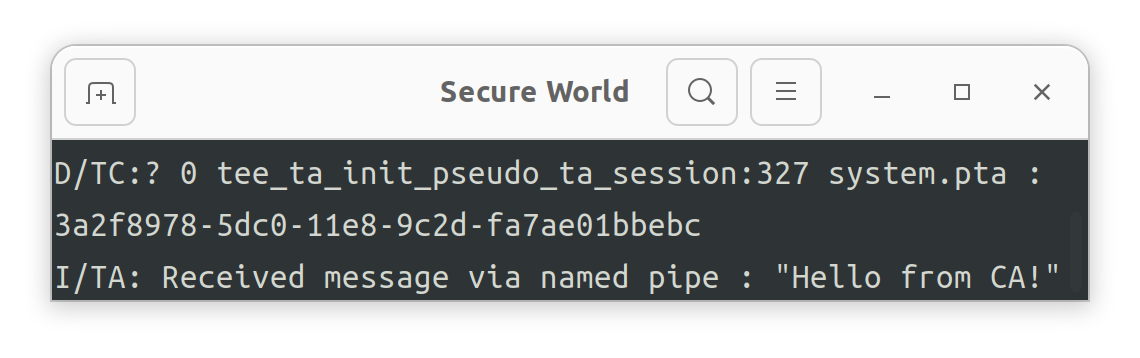 実験2：CA-TA間の通信性能
CAからTAへの通信の往復時間とスループットを測定
専用APIによって提供される共有メモリを用いた通信と比較
共有メモリを用いた通信と比べて性能が大幅に低下
往復時間は5.2〜6.0倍、スループットは21〜30%
一つの原因はRPCにおいてデータがコピーされること
6.0倍
5.2倍
5.4倍
まとめ
クラウドアプリケーションを2つのワールドに分割し、ワールド間でPOSIX APIを用いて協調実行するTZmediatorを提案
ノーマルワールド内にTAに対応するシャドウプロセスを作成
CAとTAはシャドウプロセスを介して通信
名前付きパイプ、UNIXドメインソケット、ネットワークソケットを用いた通信の動作と性能を確認
今後の課題
通信関連の他のPOSIX APIへの対応
WebAssemblyを用いたTAの安全な実行 [Menetrey+, ICDCS’22] との統合